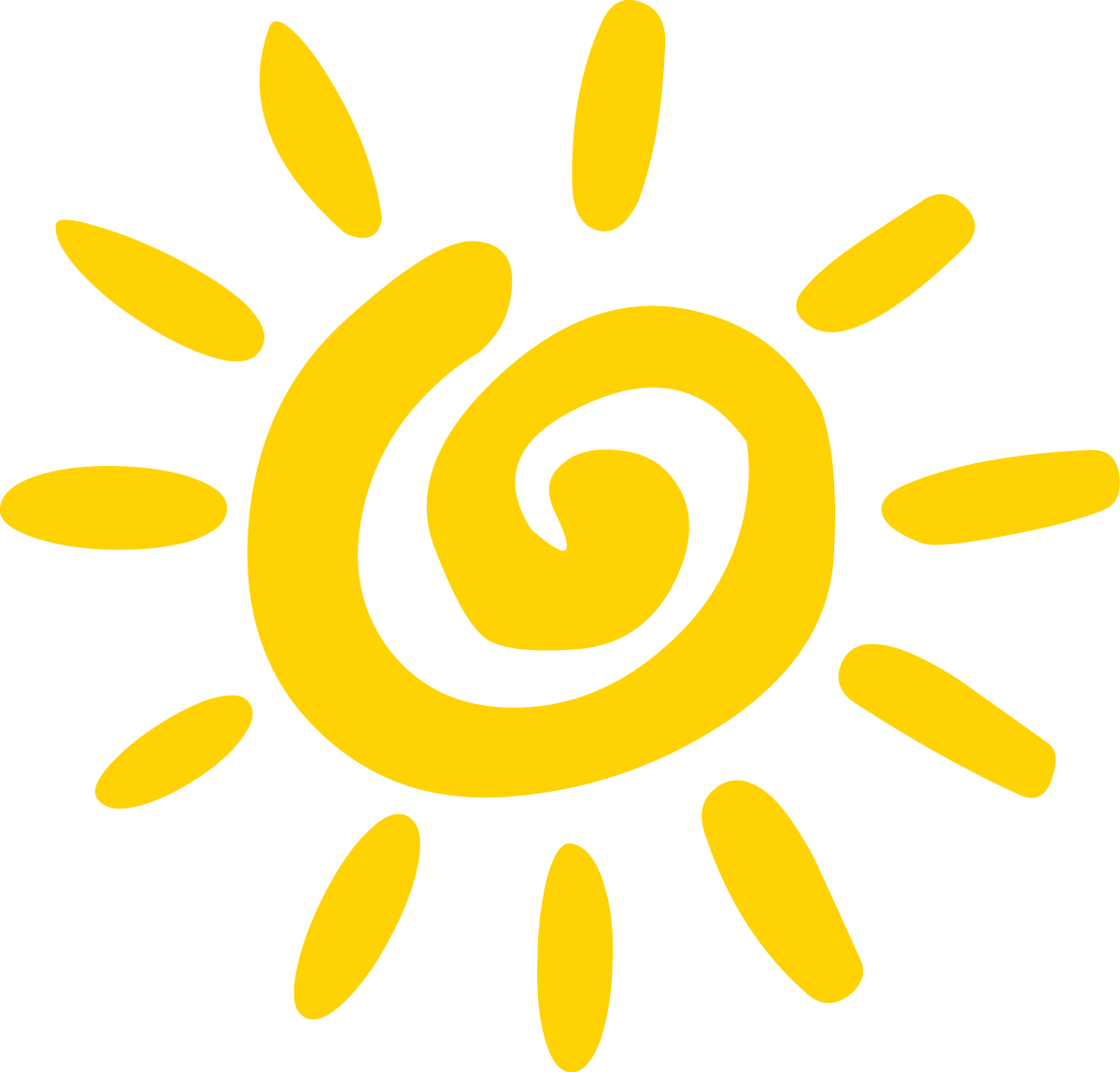 Summer Program 2022
Sunday, June 12-Friday,July 1, 2022
Move-In Day: June 12, 2022
Leadership Team 1:00 p.m.
Omicrons  1:30 p.m.
Pis and Rhos 2:00 p.m.  
Family meeting (All Cohorts), Turner Theatre 3:15-4:00 p.m
Opening Ceremony, Whitley Auditorium 4:15-5:00 p.m.
“Goodbyes” and families depart 5:00-5:15 p.m
[Speaker Notes: Map included in handbook for KOBC location.]
Check-out/check-in
FIRST DAY - Sunday, June 12
WEEKENDS AT HOME
Depart: Friday, June 17 5:30 p.m. (Sign out will be outside the residence halls)Return: Sunday, June 19 5:30 p.m.
Depart: Friday, June 24 5:30 p.m.Return: Sunday, June 26 5:30 p.m.
Last Day: July 1st
Mask Optional
Elon currently has an indoor mask optional policy for all campus spaces. Elon endorses the rights of everyone to make their own personal choices about wearing masks.

Those who have not received their vaccination and booster or who are at elevated risk are strongly encouraged to continue the use of masks indoors. Everyone on campus should keep a mask with them for situations where extra protection is needed or if they are not feeling well.
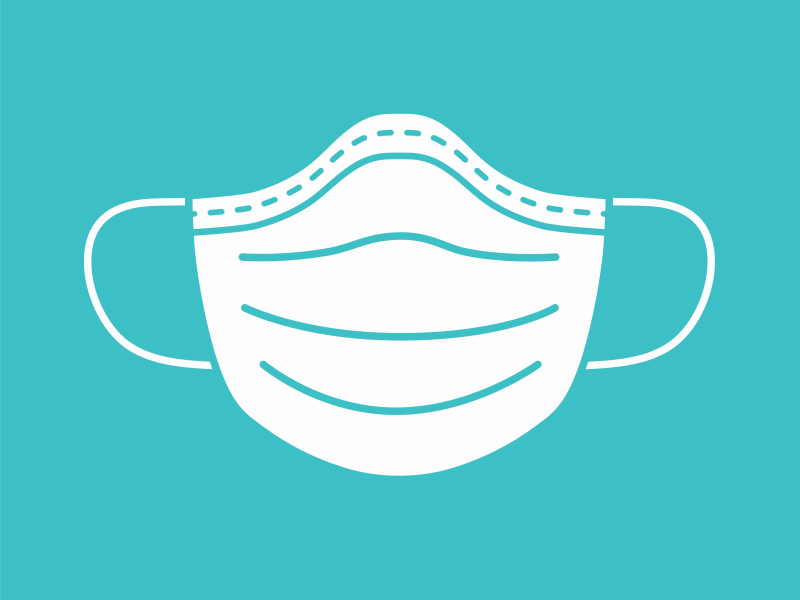 Typical Daily Schedule
8:00am-Breakfast
8:45am Morning Meeting  
9:20-11:20am Academic Seminars
11:35am-12:05pm Lunch 
12:20pm-1:50pm Scholar Choice 1
2:05-4:05pm College Planning
4:20-5:20pm Peer Groups
5:35-6:05pm Dinner
6:20-6:30pm Evening Prep 
6:45-8:15pm Evening Activities 
8:30-9:30pm Scholar Choice 2
10:00pm Room Retreat
[Speaker Notes: Several co-curricular learning experiences are provided.  These experiences provide scholars with the opportunity to make new friends, gain self-confidence, and acquire new knowledge and skill.  This summer some of our activities will be: Art, Beginning Swimming; Pickleball; Lawn Games; Mindfulness/Yoga; Adventure based learning

Sign up for academic seminars and afternoon activities will be via email and google forms.  Keep checking your email.]
Other Activities
Two College Visit Days
Talent Show
Summer Celebration
Movie Night
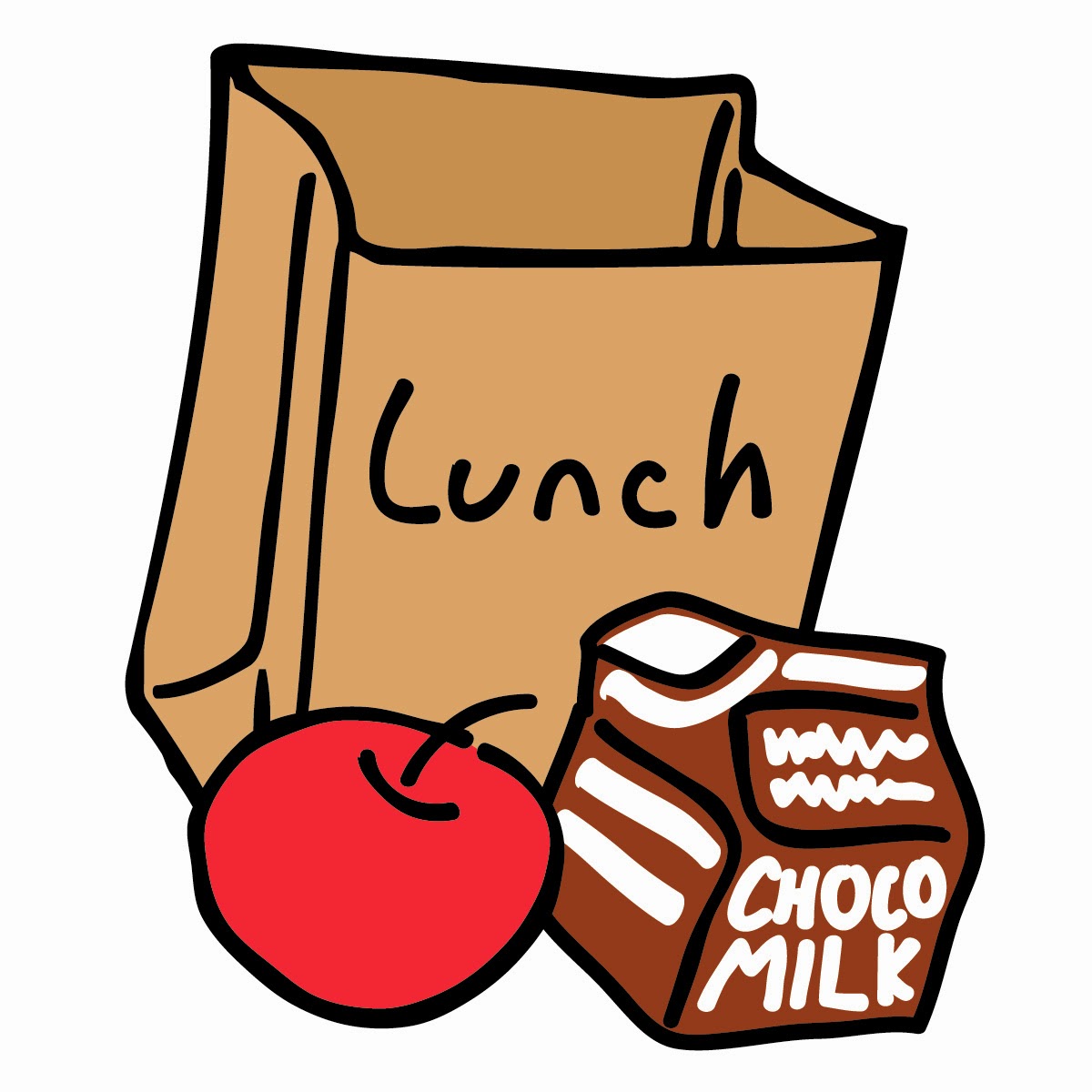 Meals
Scholars, staff, and faculty will eat meals at Lakeside Dining Hall
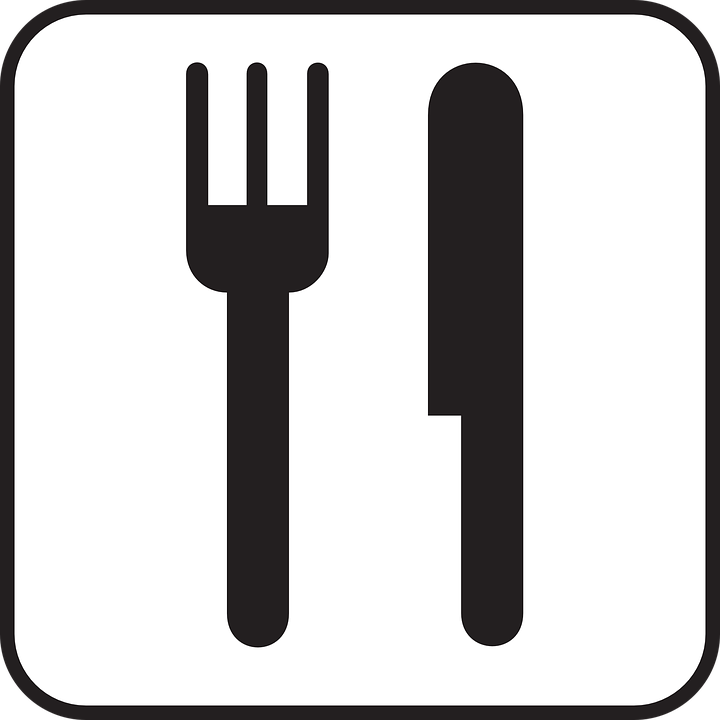 [Speaker Notes: Capacity is 85 indoors socially distant. EA will be the only group eating at Lakeside. Family members will not be able to join us this year for lunch.]
Visitation
Immediate family members are welcome to visit their scholars during lunch or dinner during the summer program (Monday through Friday only). 
If you would like to visit campus, please contact the main office at 336-278-6109 or elonacademy@elon.edu to make arrangements.
We need to know 24 hours in advance that you are coming.  We must notify the dining hall 24 hours in advance. 
If you are unable to contact us 24 hours in advance, you may still come but you will need to bring your own meal. 
Please still call the office to let us know you are coming to make sure your scholar is not off campus for a field trip.
[Speaker Notes: Capacity is 85 indoors socially distant. EA will be the only group eating at Lakeside. Family members will not be able to join us this year for lunch.]
Transportation
If your scholar needs transportation to and from campus on the weekend, please call the AOC phone as soon as possible.
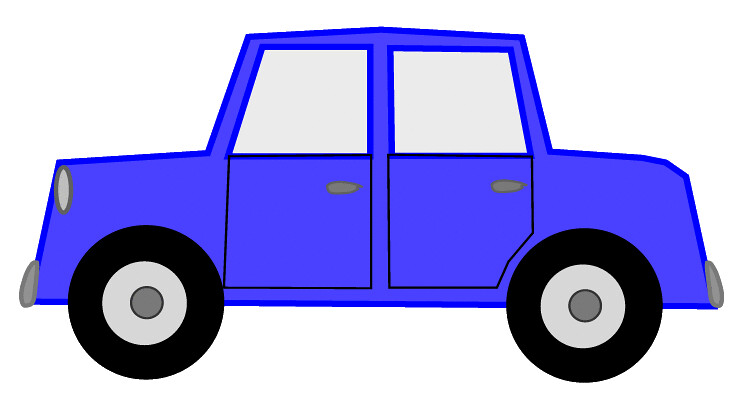 [Speaker Notes: Contact the EA office]
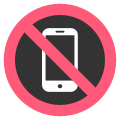 Electronic devices
Communication during the summer program
Office Phone: 336-278-6109 (Monday-Friday 8:30 am- 5 pm)
Administrator On-Call (AOC): 24/7 
Email: elonacademy@elon.edu
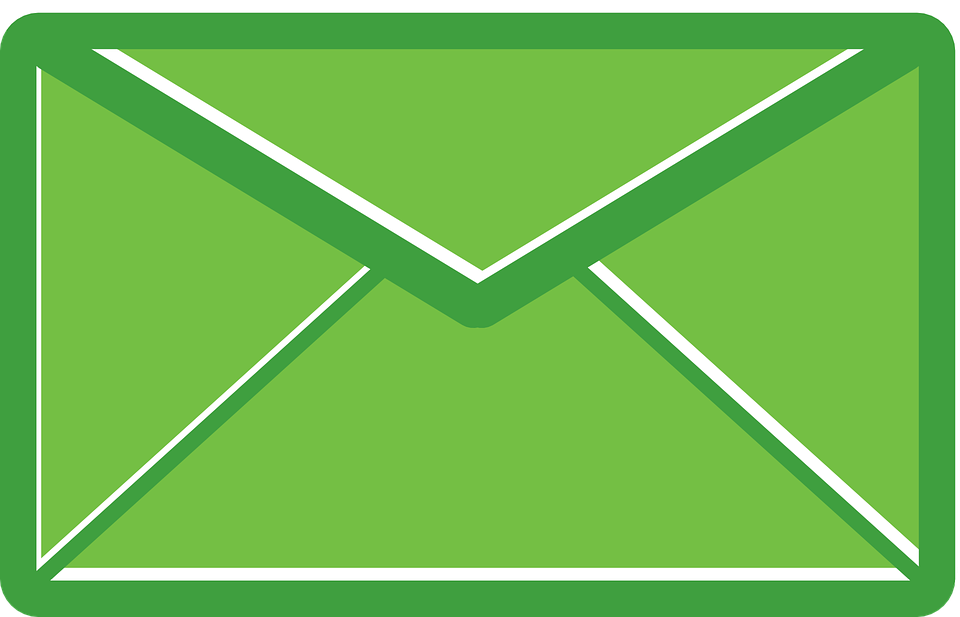 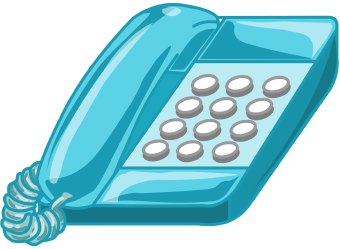 [Speaker Notes: If there is an emergency EA staff will contact the family. Families can contact the EA office if they need to get in touch with their scholar.]
Injury or Illness On campus
If a student reports feeling ill or suffers a non-life-threatening injury we will call the emergency contact number on file. You will be asked to pick up your student as soon as possible. 
Upon resolution of symptoms or diagnosis by a medical professional, families should contact the AOC to discuss returning to campus. Results of any evaluation by a medical professional should be shared with the AOC. 
If scholar has a serious illness or injury the AOC will contact the family and meet you at a healthcare facility. 
Elon Academy Staff, Faculty, and Mentor may not give or administer medicine to a scholar.
[Speaker Notes: If there is an emergency EA staff will contact the family. Families can contact the EA office if they need to get in touch with their scholar.]
Summer Academic Seminar and evening activities Selection
Watch your email!
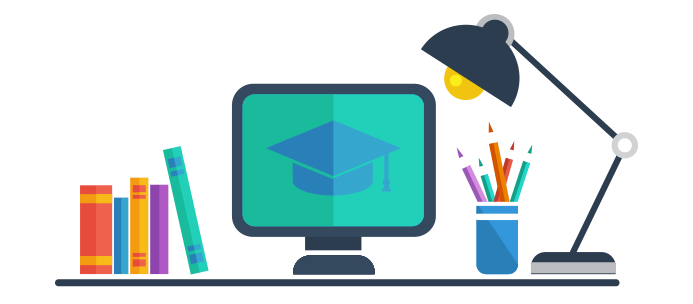 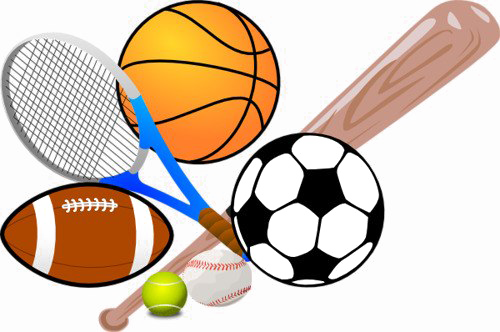 Summer Academic Advising
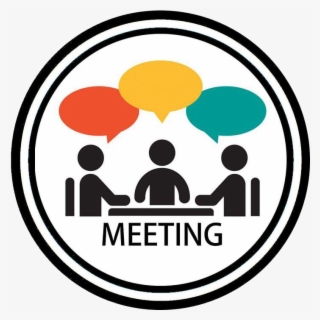 Summer Academic Advising- Family advising sessions will be offered after the summer program. 
College planning staff will communicate with scholars about scheduling family advising sessions
Summer Forms
Student Information Contact Form/Emergency Contact
Medical/Mental Health Conditions
Insurance Verification
Handbook

Please complete these summer forms today. If you need more time, prepaid return envelopes are available upon request.
Forms are due by May 13th
*If there are any changes to your medical history, COVID health and vaccine status between May 13th and the summer program, please contact Elon Academy.
Office: 336-278-6109 or elonacademy@elon.edu
[Speaker Notes: Families probably won’t have copies of vaccination or + COVID test results so anticipate that most will take home a self-addressed envelop.  Denise put them in our carts.]
Questions?
Summer Forms
Student Information Contact Form/Emergency Contact
Medical/Mental Health Conditions
Insurance Verification
Handbook

Please complete these summer forms today. If you need more time, prepaid return envelopes are available upon request.
Forms are due by May 13th
*If there are any changes to your medical history, COVID health and vaccine status between May 13th and the summer program, please contact Elon Academy.
Office: 336-278-6109 or elonacademy@elon.edu
[Speaker Notes: Families probably won’t have copies of vaccination or + COVID test results so anticipate that most will take home a self-addressed envelop.  Denise put them in our carts.]
See you soon!
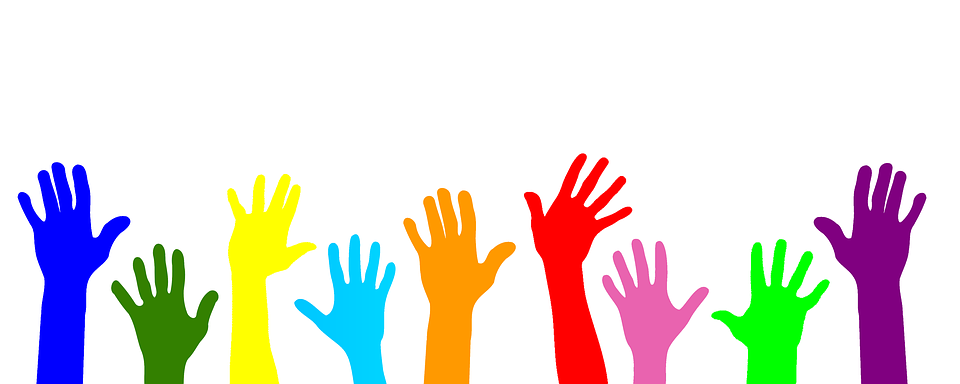